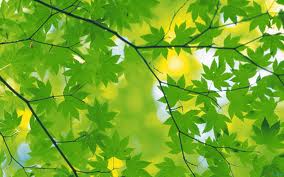 UGROŽENE ŽIVOTINJSKE VRSTE
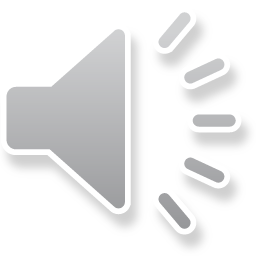 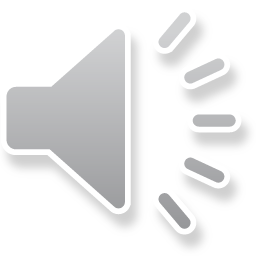 [Speaker Notes: O]
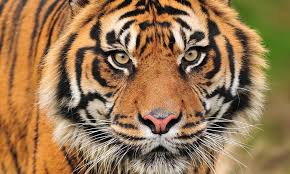 TIGROVI
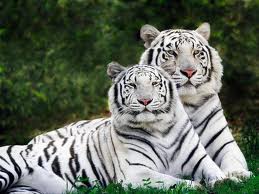 by Sale
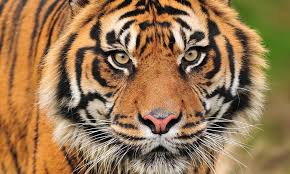 *TIGROVI ĆE MOŽDA NESTATI ZA 12 GODINA, UKOLIKO SE NE PREDUZMU MERE PROTIV NJIHOVG ISTREBLjENJA, UPOZORIO JE SVETSKI FOND ZA PRIRODU.
TIGROVI
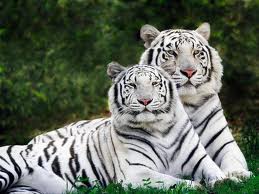 by Sale
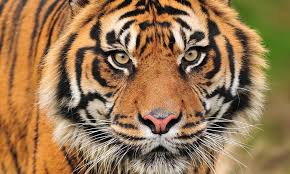 *TIGROVI ĆE MOŽDA NESTATI ZA 12 GODINA, UKOLIKO SE NE PREDUZMU MERE PROTIV NJIHOVG ISTREBLjENJA, UPOZORIO JE SVETSKI FOND ZA PRIRODU.
TIGROVI
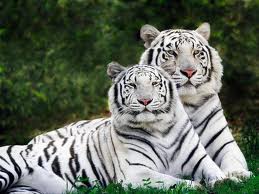 *PREMA PODACIMA, 1.800 TIGROVA ŽIVI U INDIJI, NEPALU, BUTANU I BANGLADEŠU, 450 U MALNEZIJI I 350 U JUGOISTOČNOJ AZIJI. U RUSIJI IMA OKO 450 TIGROVA.
by Sale
PANDE
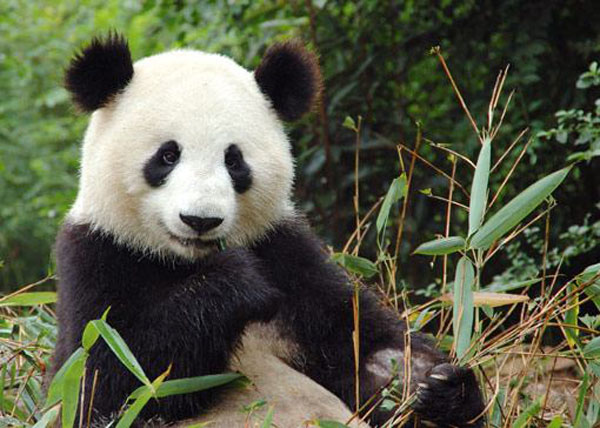 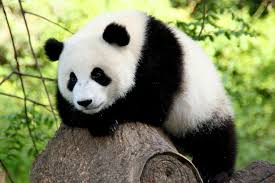 PANDE
*PANDE ŽIVE U PROSEKU IZMEĐU 15 I 22 GODINE. DžINOVSKE PANDE SU MEĐU NAJUGROŽENIJIM VRSTAMA NA SVETU I U DIVLJINI IH ŽIVI OKO 1.600.
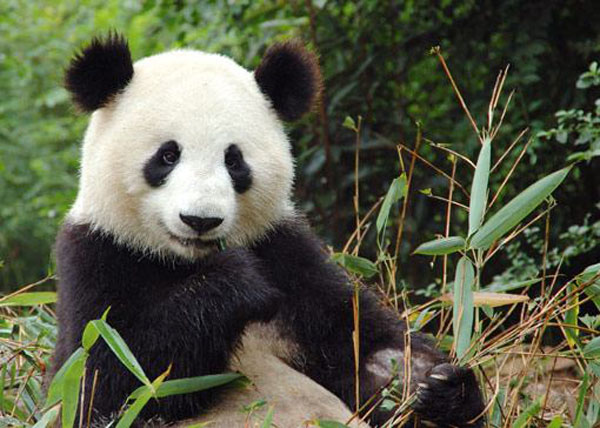 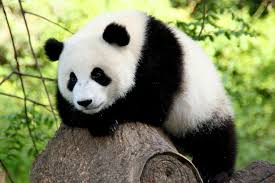 PANDE
*PANDE ŽIVE U PROSEKU IZMEĐU 15 I 22 GODINE. DžINOVSKE PANDE SU MEĐU NAJUGROŽENIJIM VRSTAMA NA SVETU I U DIVLJINI IH ŽIVI OKO 1.600.
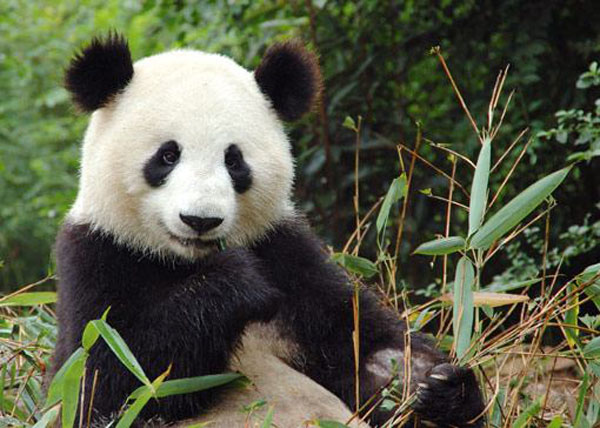 *VIŠE OD 300 ŽIVI U KINI, VEĆINA U PROGRAMU OPLODNJE POKRENUTOM KAKO BI IM SE POVEĆALA POPULACIJA.
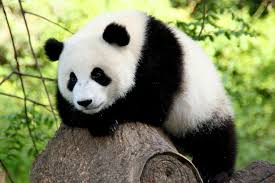 NOSOROZI
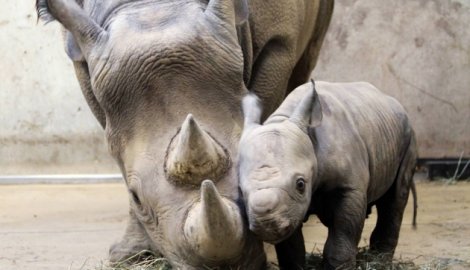 *U ZOOLOŠKOM VRTU NA ISTOKU FRANCUSKE NEDAVNO JE ROĐENO MLADUNČE BELOG NOSOROGA, UGROŽENE ŽIVOTINJSKE VRSTE, KOJOJ PRETI ISTREBLJENJE, PRENELI SU FRANCUSKI MEDIJI.
NOSOROZI
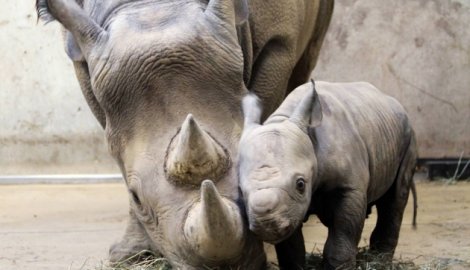 *U ZOOLOŠKOM VRTU NA ISTOKU FRANCUSKE NEDAVNO JE ROĐENO MLADUNČE BELOG NOSOROGA, UGROŽENE ŽIVOTINJSKE VRSTE, KOJOJ PRETI ISTREBLJENJE, PRENELI SU FRANCUSKI MEDIJI.
NOSOROZI
*BELI NOSOROG JE PODVRSTA NOSOROGA. TOJ ŽIVOTINJI PRETI ISTREBLJENJE JER SE UBIJA U VELIKOM BROJU ZBOG ROGA.
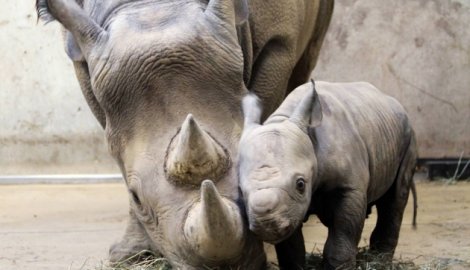 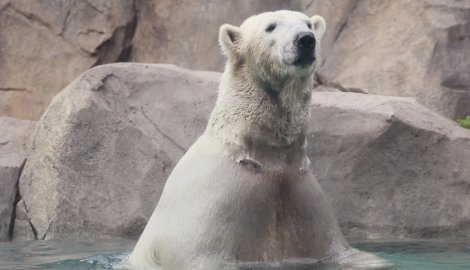 BELIMEDVED
*NAUČNICI SU OTKRILI DA BELI MEDVEDI POTIČU OD ŽENKE SMEĐEG MEDVEDA, KOJA JE ŽIVELA U IRSKOJ ZA VREME POSLEDNJG LEDENOG DOBA.
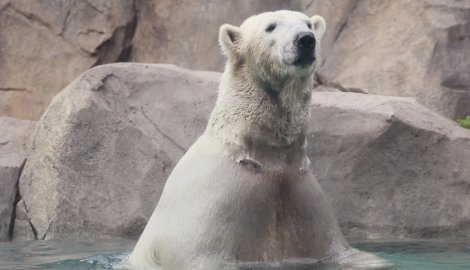 BELIMEDVED
*NAUČNICI SU OTKRILI DA BELI MEDVEDI POTIČU OD ŽENKE SMEĐEG MEDVEDA, KOJA JE ŽIVELA U IRSKOJ ZA VREME POSLEDNJG LEDENOG DOBA.
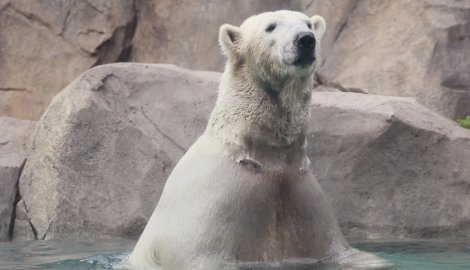 BELIMEDVED
*REZULTATI IZTRAŽIVANJA, OBLJAVLJENI U ČASOPISU “CURRENT BIOLOGY”, MOGLI BI DA PRUŽE PODATKE ZNAČAJNE ZA POKUŠAJ OČUVANJA POLARNIH MEDVEDA, KOJI SPADAJU U UGROŽENE VRSTE.
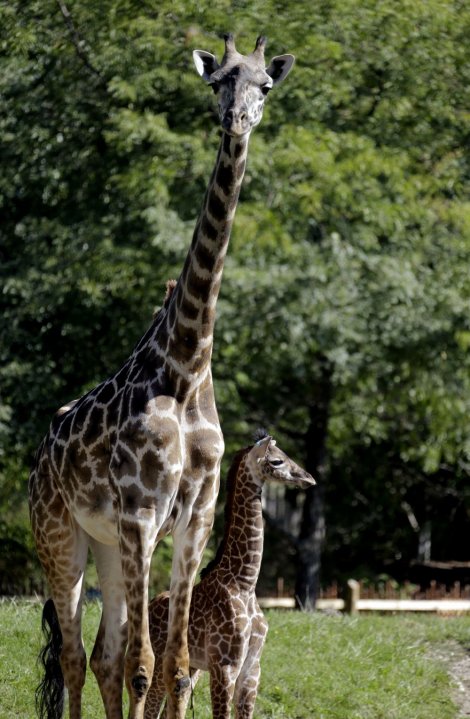 ŽIRAFE
*NAUČNICI I AKTIVISTI ZA ZAŠTITU ŽIVOTINJA UPOZORAVAJU DA SE BROJ ŽIRAFA SVE VIŠE SMANJUJE, I DA TO PROLAZI PRILIČNO NEZAPAŽENO.
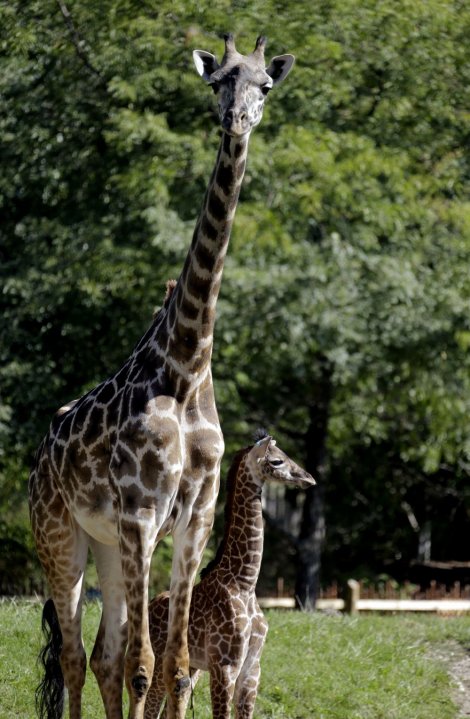 ŽIRAFE
*NAUČNICI I AKTIVISTI ZA ZAŠTITU ŽIVOTINJA UPOZORAVAJU DA SE BROJ ŽIRAFA SVE VIŠE SMANJUJE, I DA TO PROLAZI PRILIČNO NEZAPAŽENO.
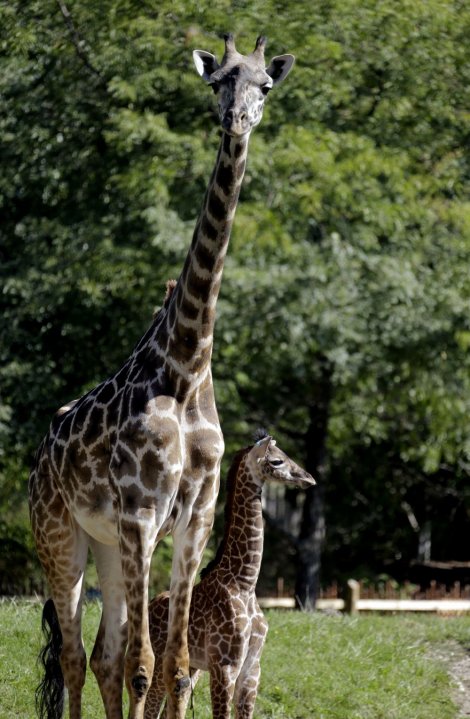 *U POSLEDNJIH 15 GODINA BROJ JEDINKI NAJVIŠE ŽIVOTINJE NA ZEMLJI SMANJIO SE SA 140.000 NA MANJE OD 80.000.
ŽIRAFE
TEODORA NIKOLIĆ
TEODORA NIKOLIĆ
V-4